QUESTIONS AND ANSWER
Mark 10:17-45
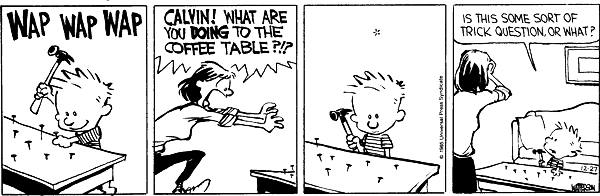 QUESTIONS AND ANSWER
Mark 10:17-45
RICH YOUNG MAN
RICH YOUNG MAN
“A man ran up to him and fell on his knees before him.”
RICH YOUNG MAN
What must I do to inherit eternal life?
RICH YOUNG MAN
What must I do to inherit eternal life?

Jesus: 
- “Sell all you have, give it to the poor, and follow Me.”
Confessions (St. Augustine)
Confessions (St. Augustine)
“But, still bound to the earth, I refused to be your soldier; and was as much afraid of being freed from all entanglements as we ought to fear to be entangled.”
ENTANGLEMENTS
ENTANGLEMENTS
WHAT ENTANGLEMENTS ARE YOU AFRAID OF GIVING UP?
Mark 4:18-19
From Parable of the Sower:
“And others are the ones sown among thorns. They are those who hear the word, but the cares of the world and the deceitfulness of riches and the desires for other things enter in and choke the word, and it proves unfruitful.”
Mark 10:23
“How difficult it will be for those who have wealth to enter the kingdom of God! It is easier for a camel to go through the eye of a needle than for a rich person to enter the kingdom of God.”
Mark 10:23
“How difficult it will be for those who have wealth to enter the kingdom of God! It is easier for a camel to go through the eye of a needle than for a rich person to enter the kingdom of God.”
From Mark 10 (ESV)
“The disciples were amazed at his words.” (v. 24)

“And they were exceedingly astonished. . .” (v. 26)

“And those who followed him were afraid.” (v. 32)
Mark 10:27
“With man it is impossible, but not with God. For all things are possible with God.”
James and John
James and John
“Can we sit at your right hand and at your left?”
	- Seeking honor and greatness
James and John
“Can we sit at your right hand and at your left?”
	- Seeking honor and greatness
Jesus: 
“Whoever would be great among you must be your servant.” (v. 43)
“Whoever would be first among you must be slave of all” (v. 44)
JESUS IS THE ANSWER
“For even the Son of Man came not to be served but to serve, and to give his life as a ransom for many.”
	- Mark 10:45
MARK 10:32-34
MARK 10:32-34
“The Son of Man will be delivered over to the chief priests and the teachers of the law. They will condemn him to death and hand him over to the Gentiles, who will mock him and spit on him, flog him and kill him.” (v. 33-34)
C.S. Lewis
“I didn’t go to religion to make me happy. I always knew a bottle of Port would do that. If you want a religion to make you feel really comfortable, I certainly don’t recommend Christianity.”
Gospel of Mark
Series Aim: Enable us to share God’s story with courage and invite others to come and see who Jesus is.

Audience:
Committed
Curious
For the committed:
You cannot be confident in this message if you are not living it.
For the committed:
You cannot be confident in this message if you are not living it.

Must daily choose Christ as the answer
For the committed:
You cannot be confident in this message if you are not living it.

Must daily choose Christ as the answer

“Extraordinary obedience flows directly out of the gospel.” (Tim Chester)
For the curious:
Jesus is the answer
ASK QUESTIONS
In what am I entangled?
What is competing for my faith?
What does a “great” life look like?
What do I want for my family?